Проектно-исследовательская деятельность в начальной школе.
Этапы работы над проектом.
Алгоритм оформления исследовательских работ учащихся.
Что же такое проектно-исследовательская деятельность?
Проектно-исследовательская деятельность-это…
Проектирование собственного исследования
Выделение целей и задач
Выделение принципов отбора методик
Планирование хода исследования
Определение желаемых результатов
Уровни реализации «исследовательского обучения»
простой
средний
высокий
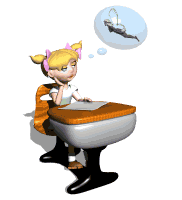 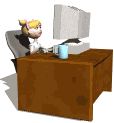 Роли участников проектной деятельности
Простой уровень
взрослый
ребёнок
Находит решение
Ставит проблему
Намечает стратегию и
 тактику её решения
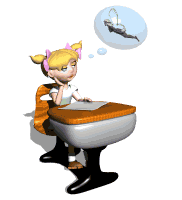 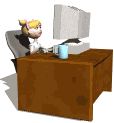 Роли участников проектной деятельности
средний
взрослый
ребенок
Ставит проблему
Намечает стратегию и
тактику ее решения.
Находит решение
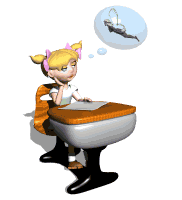 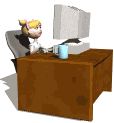 Роли участников проектной деятельности
высокий
взрослый
ребёнок
Партнер ученика
Ставит проблему
Намечает стратегию и
тактику её решения.
Находит решение
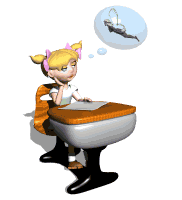 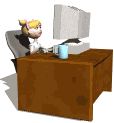 Структура
учебного исследования
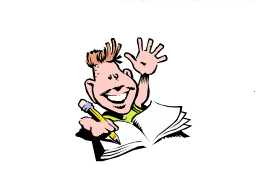 Структура
учебного исследования
2.Выдвижение
гипотез
3.Поиск и предложение
возможных вариантов
1.Выбор темы
исследования
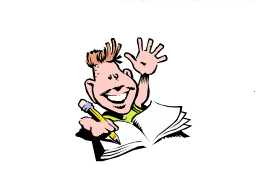 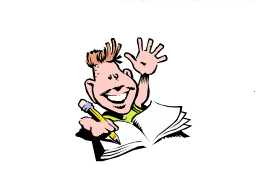 4.Сбор 
материала
7.Защита
Проекта
6.Подготовка 
проекта
5.Обобщение 
полученных данных
1.
Выбор темы
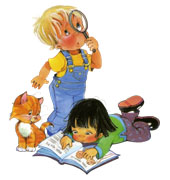 Выбор темы
Фантастические
Эмперические
Терретические
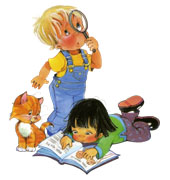 Тема должна быть…
…интересна ребёнку
…выполнима, приносить пользу
…оригинальна
…работа должна быть выполнена максимально быстро
2.
Выдвижение гипотез
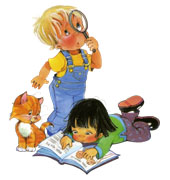 Гипотеза - основа процесса творческого мышления

Как рождается гипотеза?
3.
Поиск и предложение возможных вариантов.
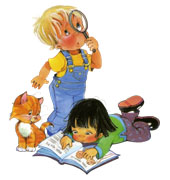 4.
Сбор материалов.
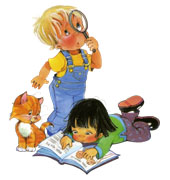 4.
Выбор источников
Фиксация информации
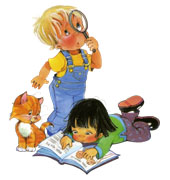 5.
Обобщение полученных данных
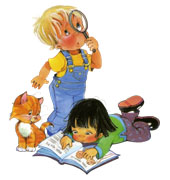 Задачи этапа
Проанализировать полученный материал.
Обобщить его
Выделить главное 
и исключить второстепенное
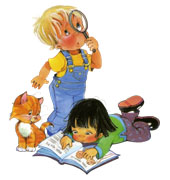 6.
Подготовка проекта
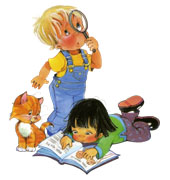 Формы продуктов проектной деятельности
справочник; газета; журнал;
альбом;
гербарий; карта;
экскурсия;
игра; сценарий праздника;
костюм; макет; модель;  сувенир;
мультимедийный продукт;
учебное пособие и др.
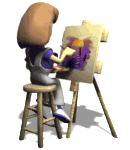 7.
Защита проекта
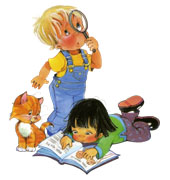 Формы презентации проектов
демонстрация медиа – презентации, коллажа, макета, журнала, игрушек, предметов домашнего обихода;
защита реферата;
сюжетно-ролевая игра или экскурсия;
праздник или инсценировка;
демонстрация учебного пособия и т.п.
Защита проектов может проходить на родительском собрании, на уроке, во внеурочное время.
Критерии успеха работы над проектом
Достижение конечного результата;
Овладение учащимися учебными умениями, связанными с приёмами самостоятельного приобретения знаний;
Сплоченность участников команды;
Получение полного и глубокого удовлетворения от сделанного; 
Уверенность детей в том, что они могут создавать продукт, востребованный для них и других людей.
Помните!!!
Подходите к проведению работы творчески.
Не сдерживайте инициативы детей.
Поощряйте самостоятельность, избегайте прямых инструкций.
Не делайте за ребёнка то, что он может сделать самостоятельно.
Не спешите с вынесением оценочных суждений.